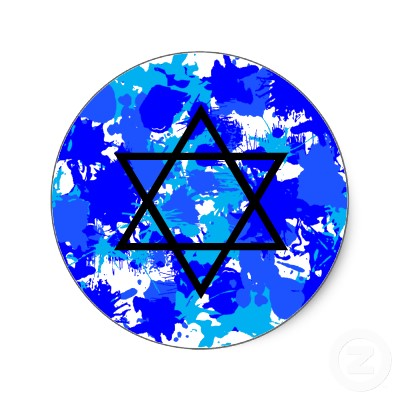 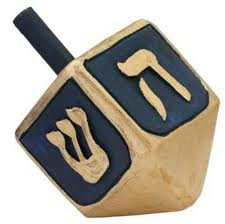 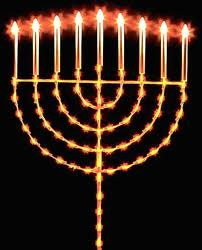 Group #3
Hanukkah
A Very Happy Holiday
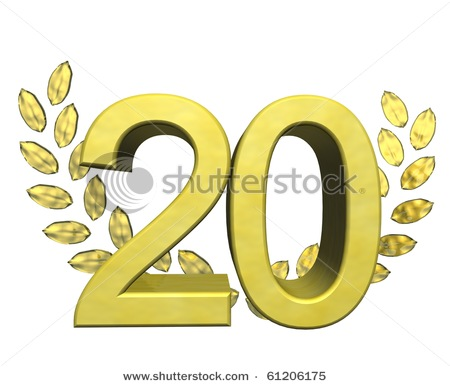 Jewish People
Very Happy Holiday
Twentieth
Menorah
Shamash
Hanukkah
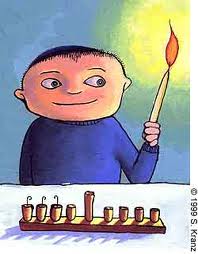 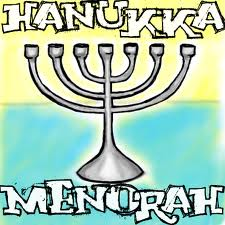 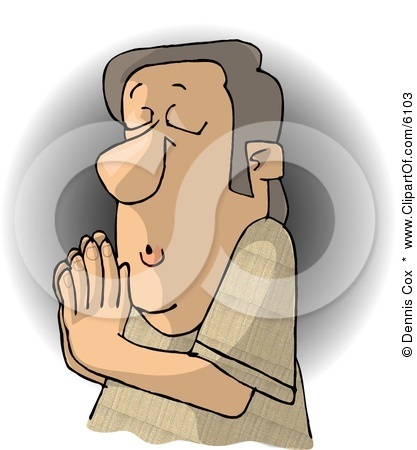 Jewish people
They don’t eat pork or shellfish.
They DON’T eat meat with dairy.
Some Jews don’t work, drive,  use electricity      
 or spend money on sabbath.
Jews have 1 god and follow  the hebrew bible
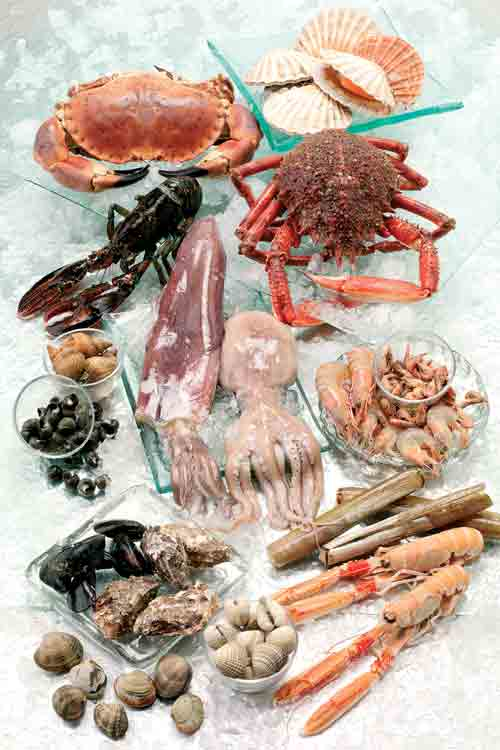 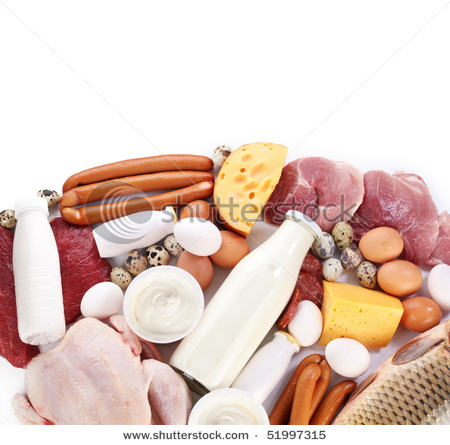 History of Hanukkah
Isrial
The temple
The special oil
Idols
King Antiochus the fourth
Mattias and the pig
Maccabees
Eight days
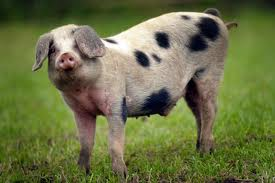 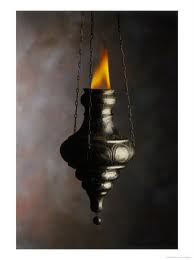 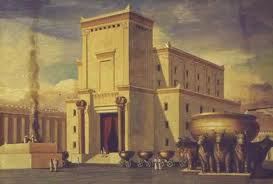 Jewish foods and games
Latkes
Sufganiyots
Dreidle 
Gambling
Gelt
Chocolate Money
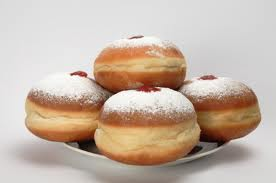 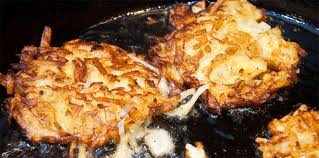 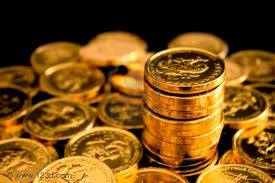